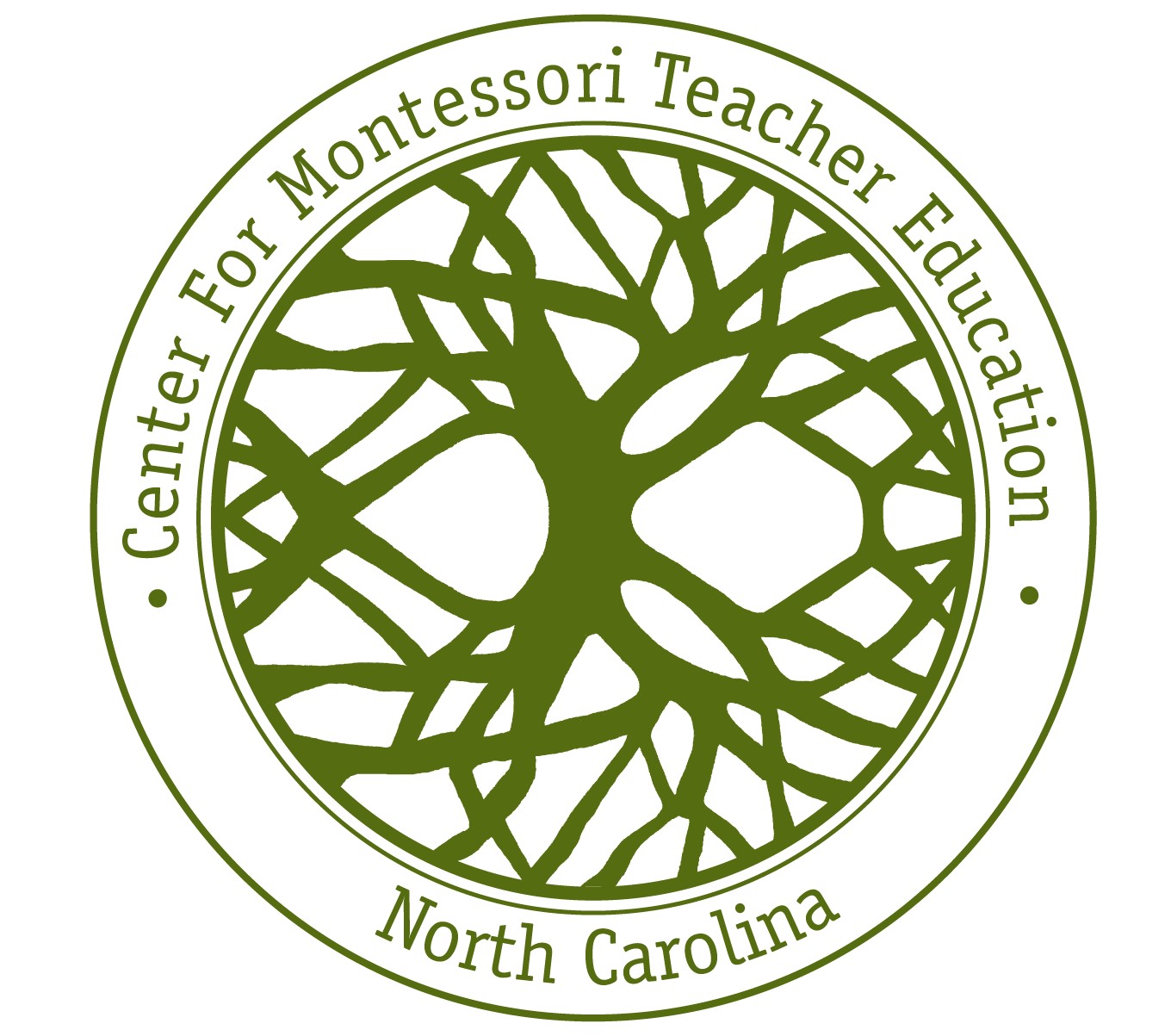 Thank you to our sponsors!
Training Center Sponsor
Major Sponsors
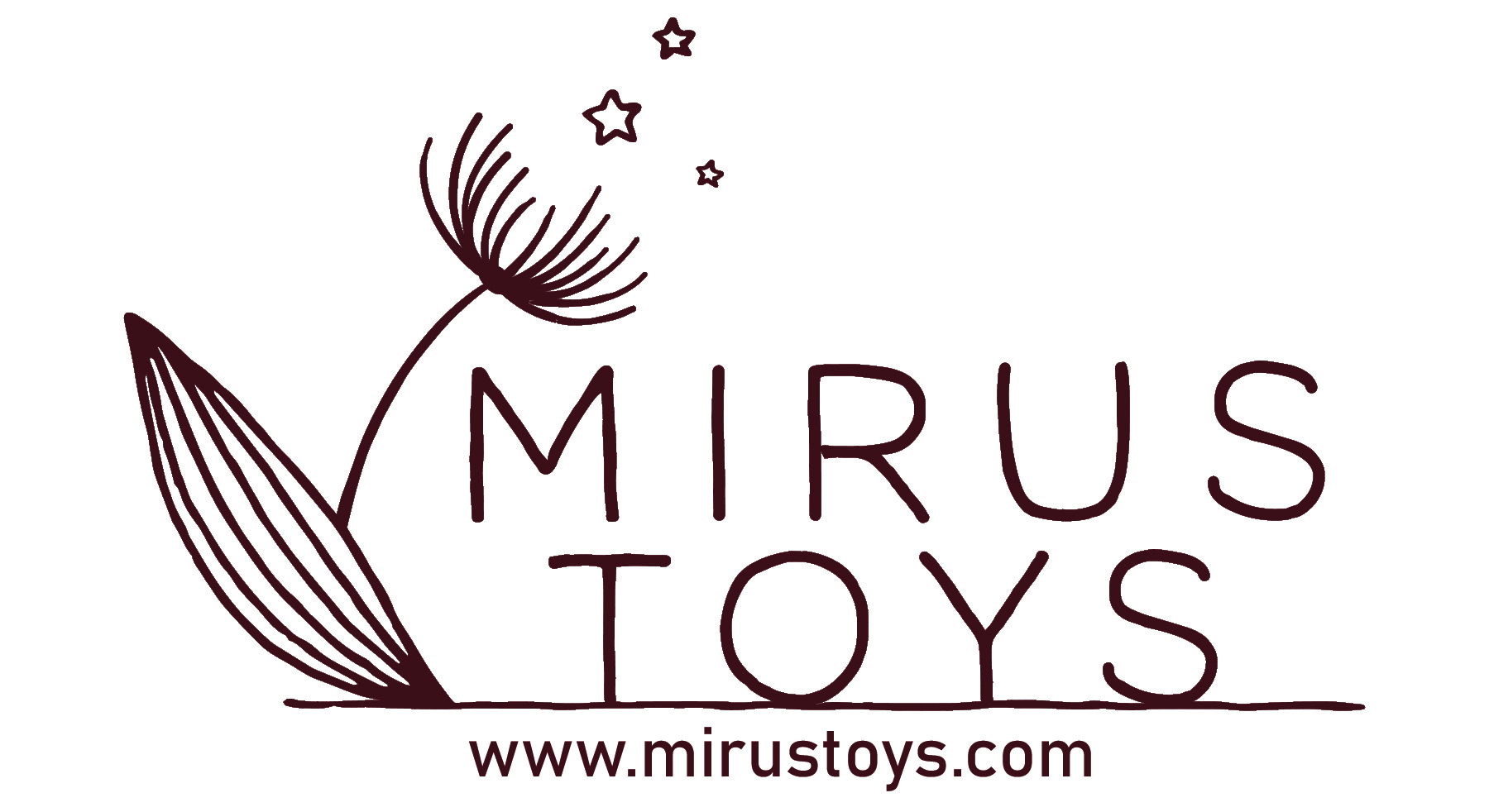 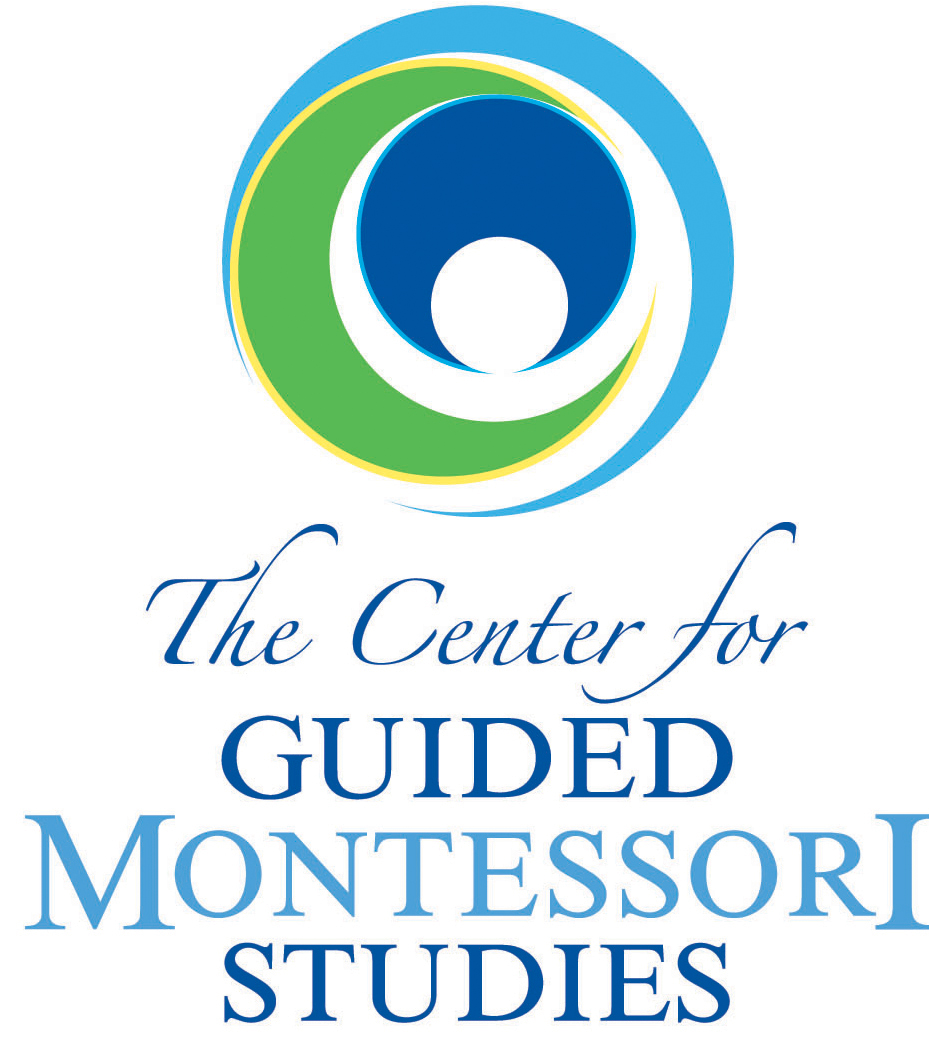 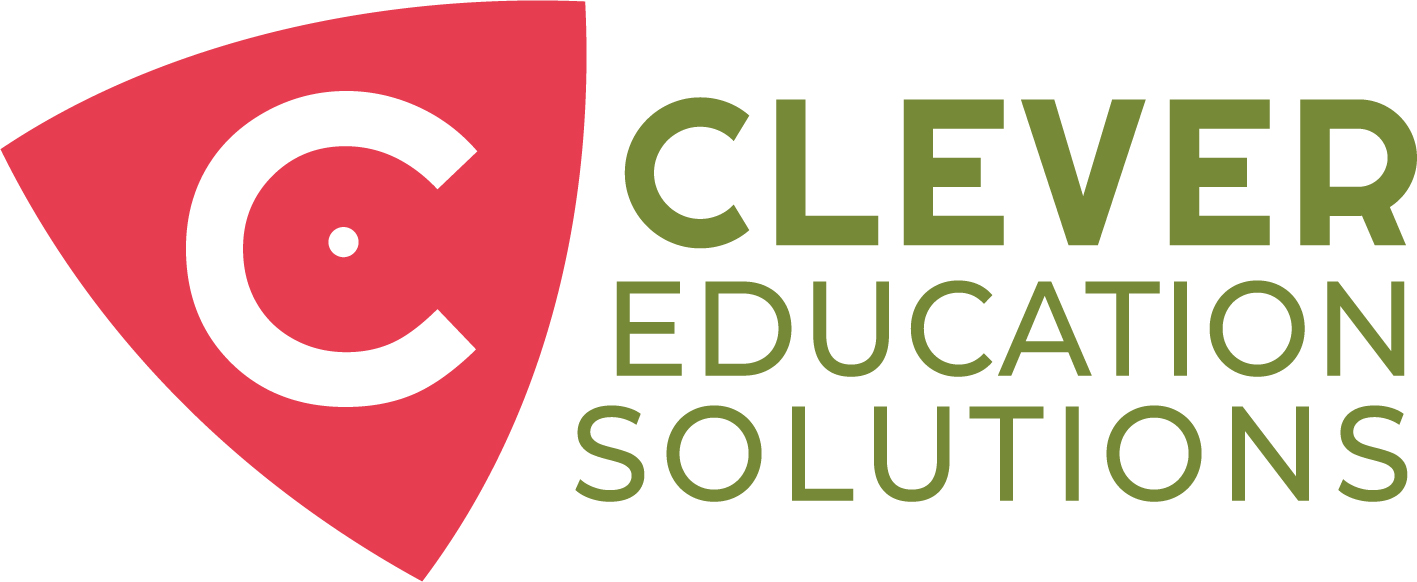 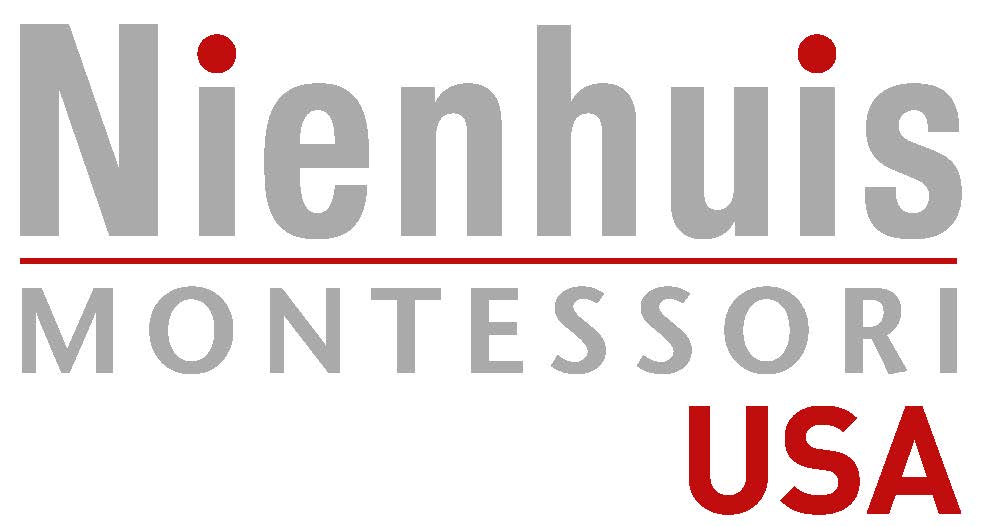 Supporting Sponsors
Keynote Sponsor
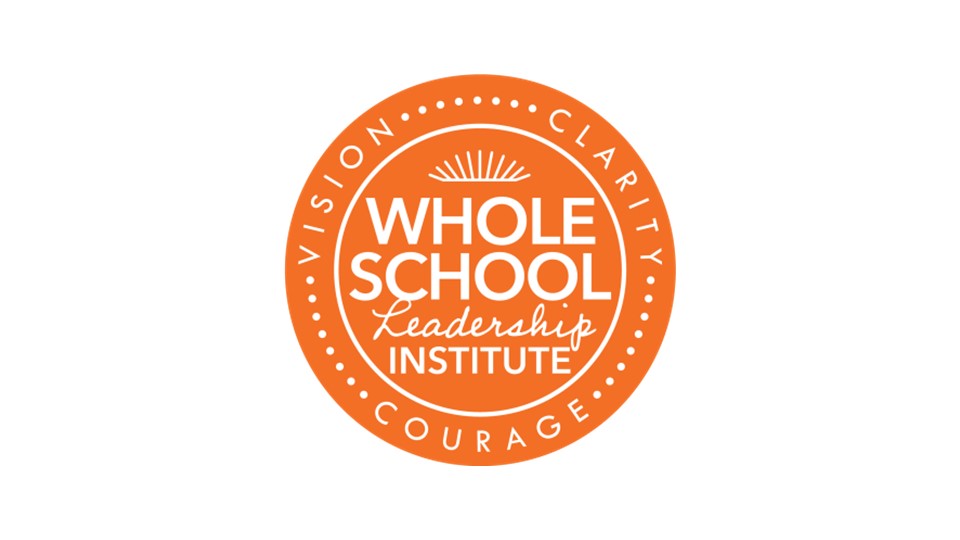 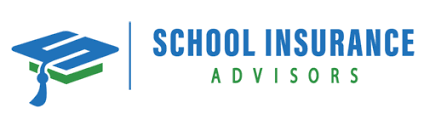 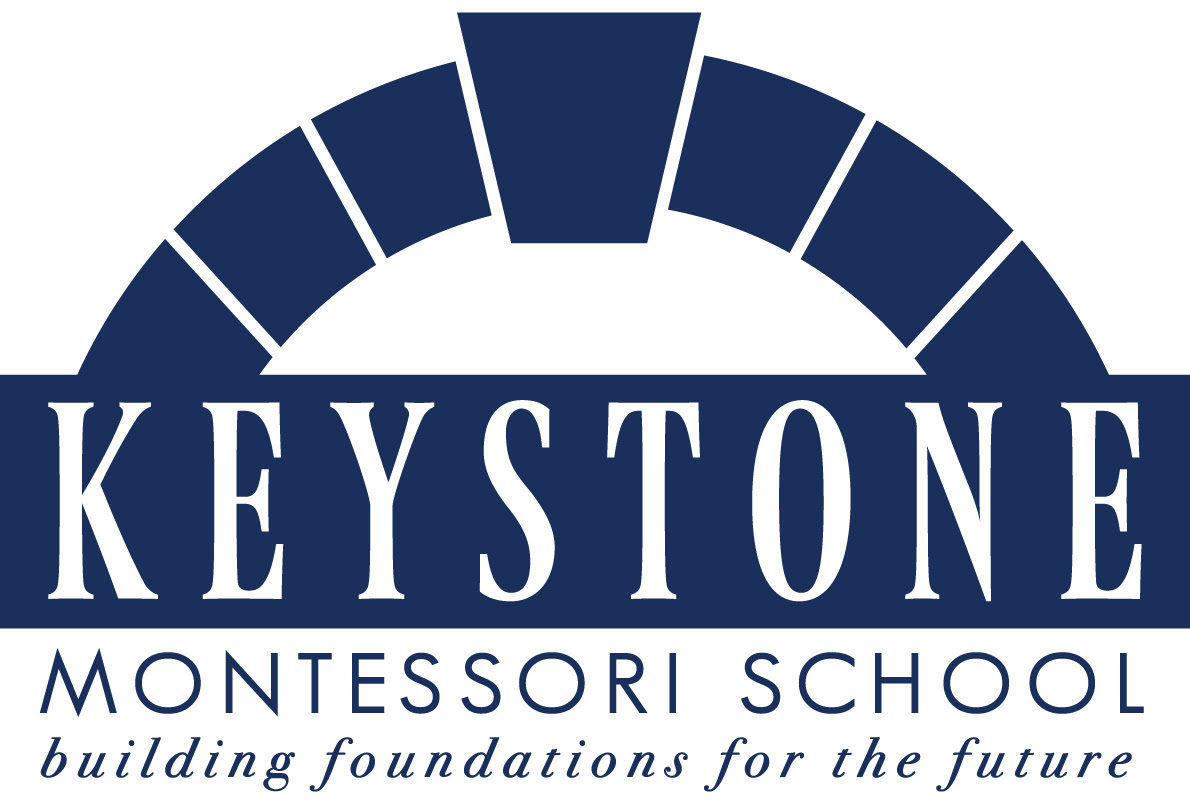 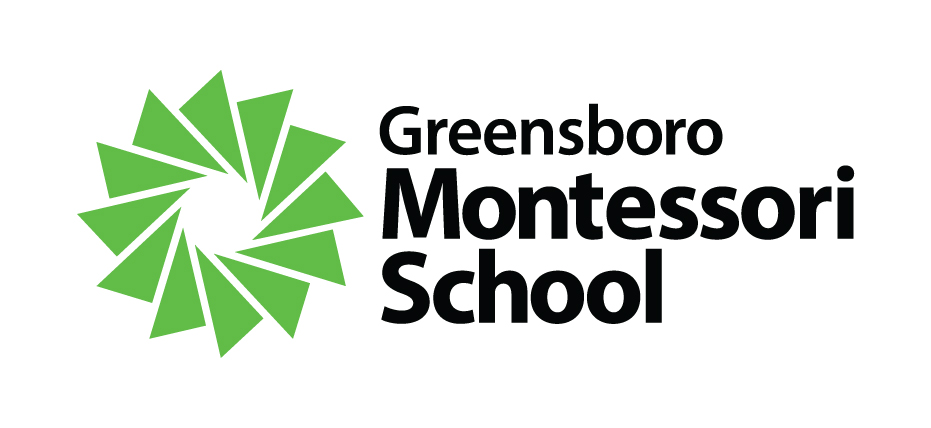 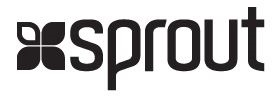 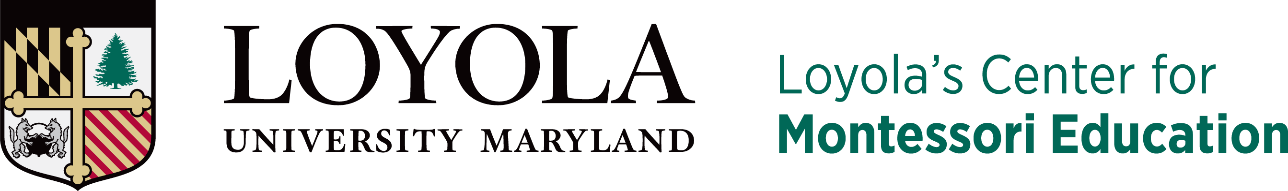